Itss fait par Edouard Lambert
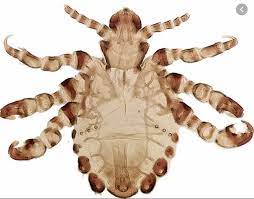 Morpions
Poux de pubis
Phtirus pubis
Transmission: Relation sexuelle 
Classification: parasite
Traitement: Shampoing
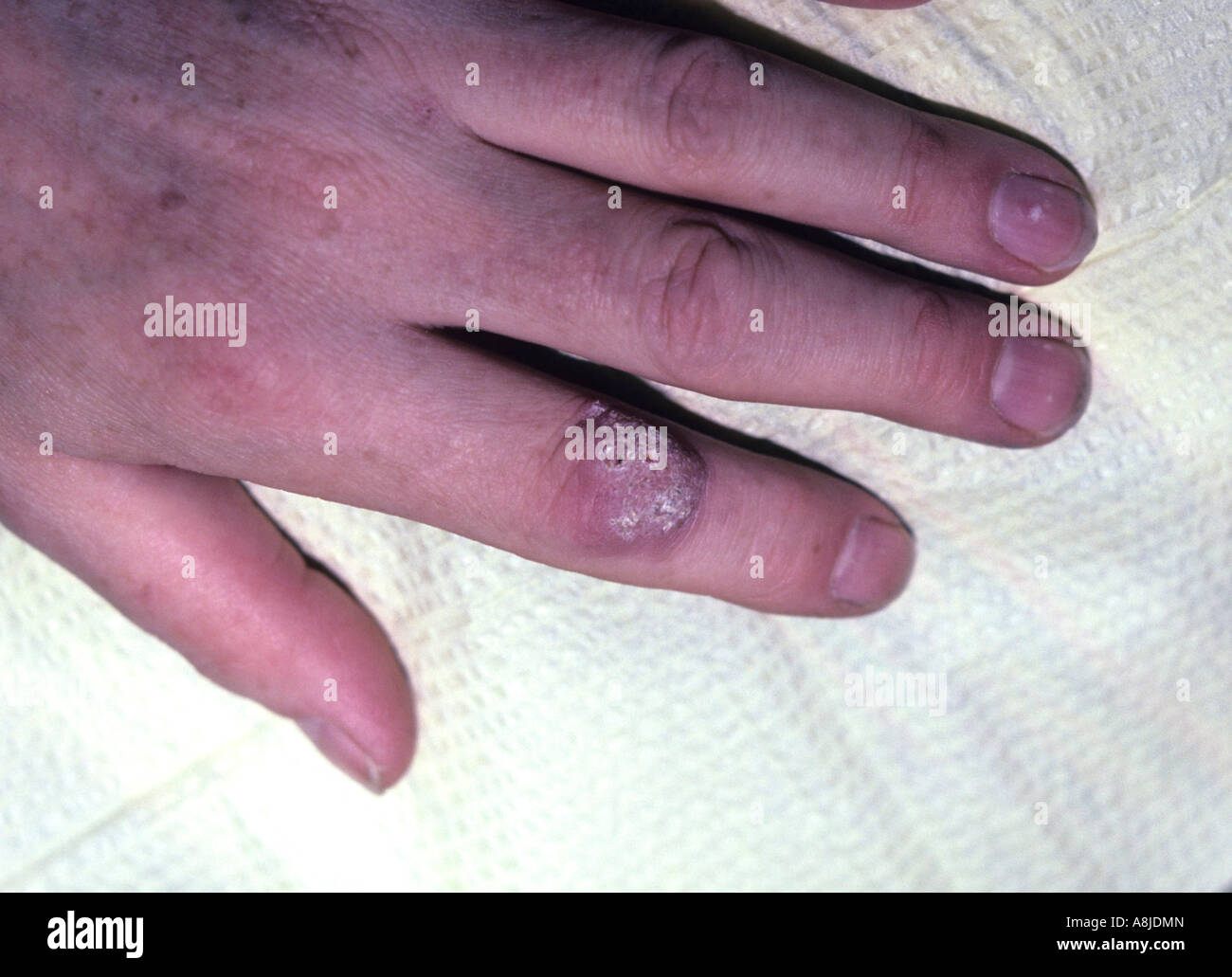 Vph
Virus papillone humain
Human papionavirus
Transmission: Relation sexuelle
Classification: virus
Traitement: vaccin,laser,azote liquide
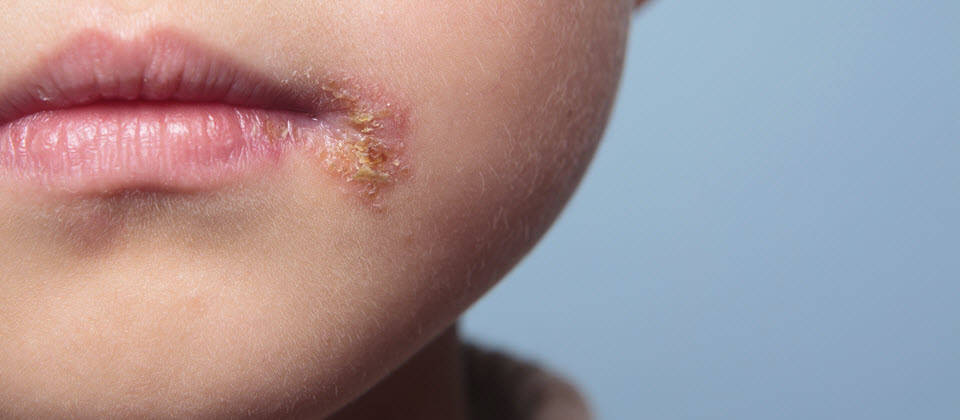 Herpès feux sauvages
Herpes simplex
Transmission: relation sexuelle
Classification: Virus
Traitement: crème
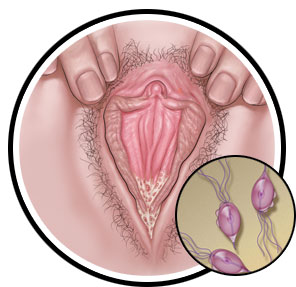 Vaginite à levure
Tricomonas vaginalis
Transmition: Relation sexuelle
Classification: protiste
Traitement: crème
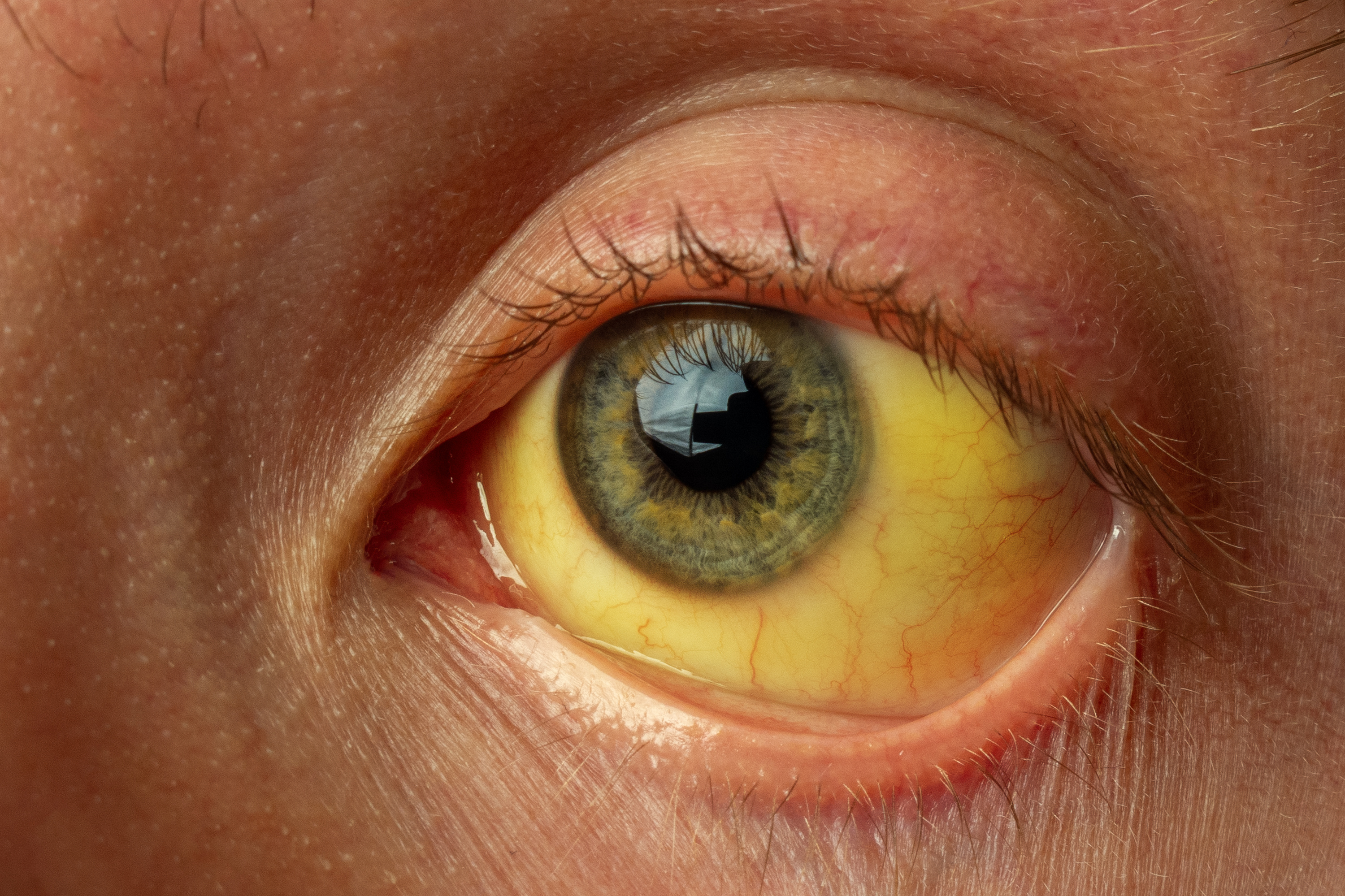 Hépatite B Jaunisse
VHB
Transmission: Relation sexuelle
Classification: virus
Traitement: vaccin
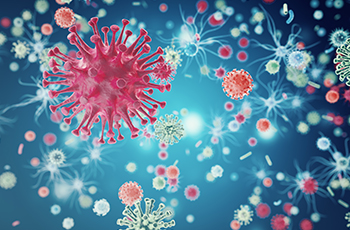 VIH sida
HIV
Transmission: relation sexuelle
Classification: virus
Traitement:Trithérapie
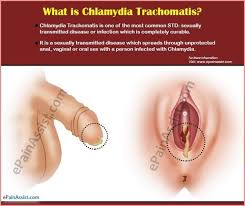 chlamydia
Chlamydia trachomatis
Transmission: Relation sexuelle
Classification: bactérie
Traitement:antibiotique
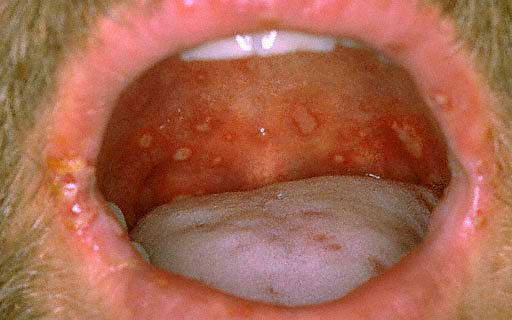 Gonorhée
Neisseria gonorrhoeae
Transmission: Relations sexuele
Classification: bactérie
Traitement: antibiotique
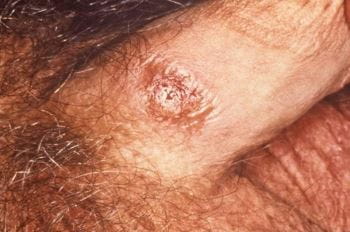 syphilis
Treponema pallidum subsp pallidum
Transmission: relation sexuelle
Classification: 
Traitement: